Побудова діаграм і графіків
в електронній таблиці MS Excel
Діаграма – це представлення даних таблиці в графічному вигляді, які використовуються для аналізу і порівняння даних.
Типи
діаграм
1.   Стовпчаста діаграма. Її зручно використовувати, коли необхідно отримати наочну порівняльну характеристику одночасно в кількох рядках і стовпчиках таблиці.
2. Секторна (кругова) діаграма показує співвідношення частин у цілому. На кругову діаграму виводяться співвідношення показників, розміщених в одному рядку або стовпчику.
3.  Лінійчата діаграма (графік) краще використовувати для зображення змін показників протягом визначеного часу
4. Гістограма.
5.  Точкова діаграма.
6.  Діаграма з областями
7.  Кільцева діаграма.
8. Пелюсткова діаграма.
9. Поверхнева діаграма.
10. Бульбашкова діаграма.
11. Біржова діаграма.
Циліндрична
Конічна
Пірамідальна
Етапи створення
діаграми
1. Побудувати таблицю даних
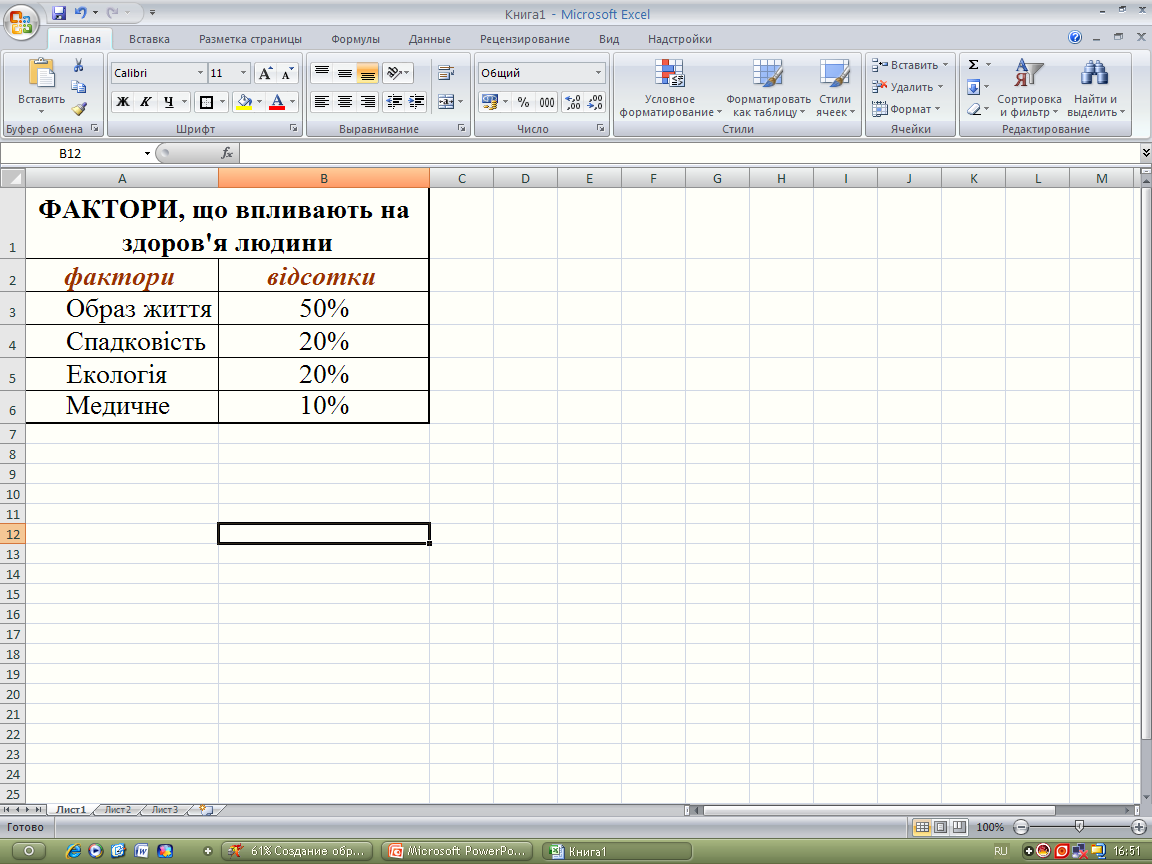 2. Виділити необхідні для побудови діаграми дані
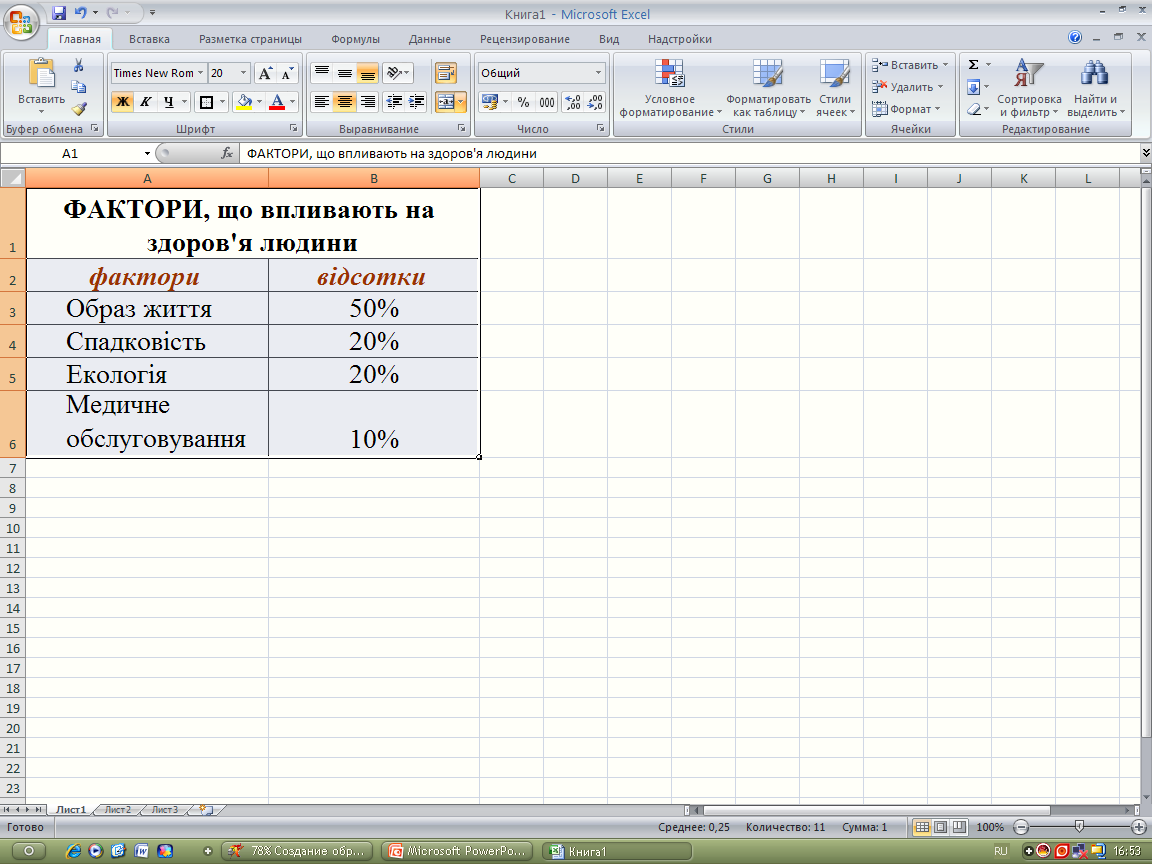 3. Вибрати інтерактивну вкладку   Вставлення
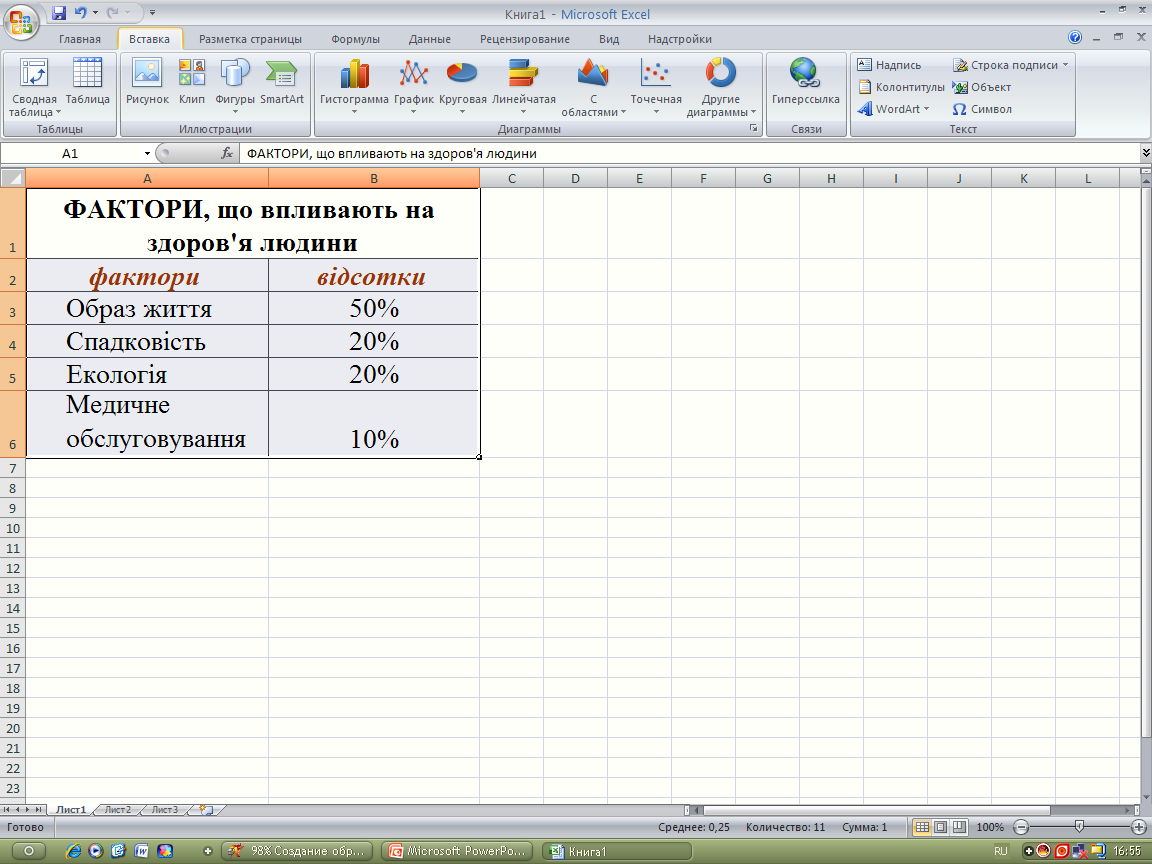 Обрати потрібний тип діаграми і натиснути відповідну кнопку
4. Обрати вигляд діаграми з запропонованого набору
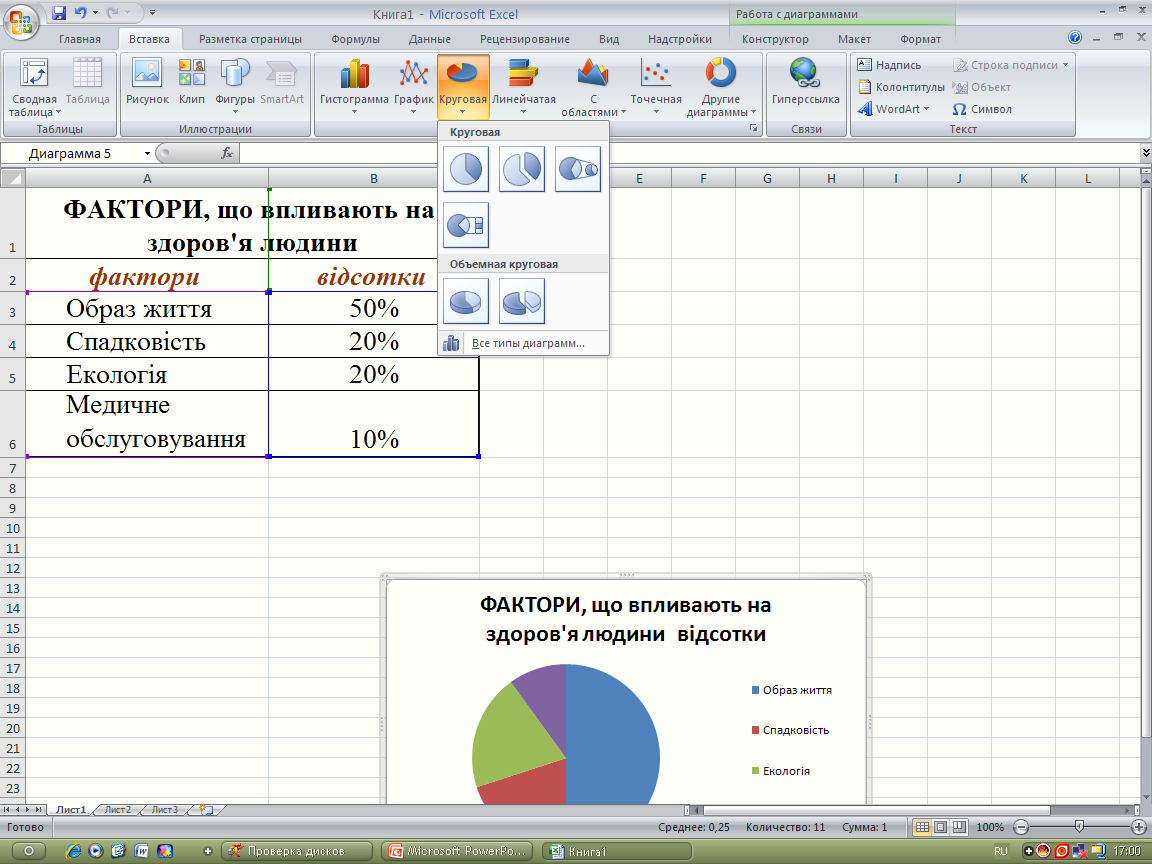 В результаті  одержимо діаграму
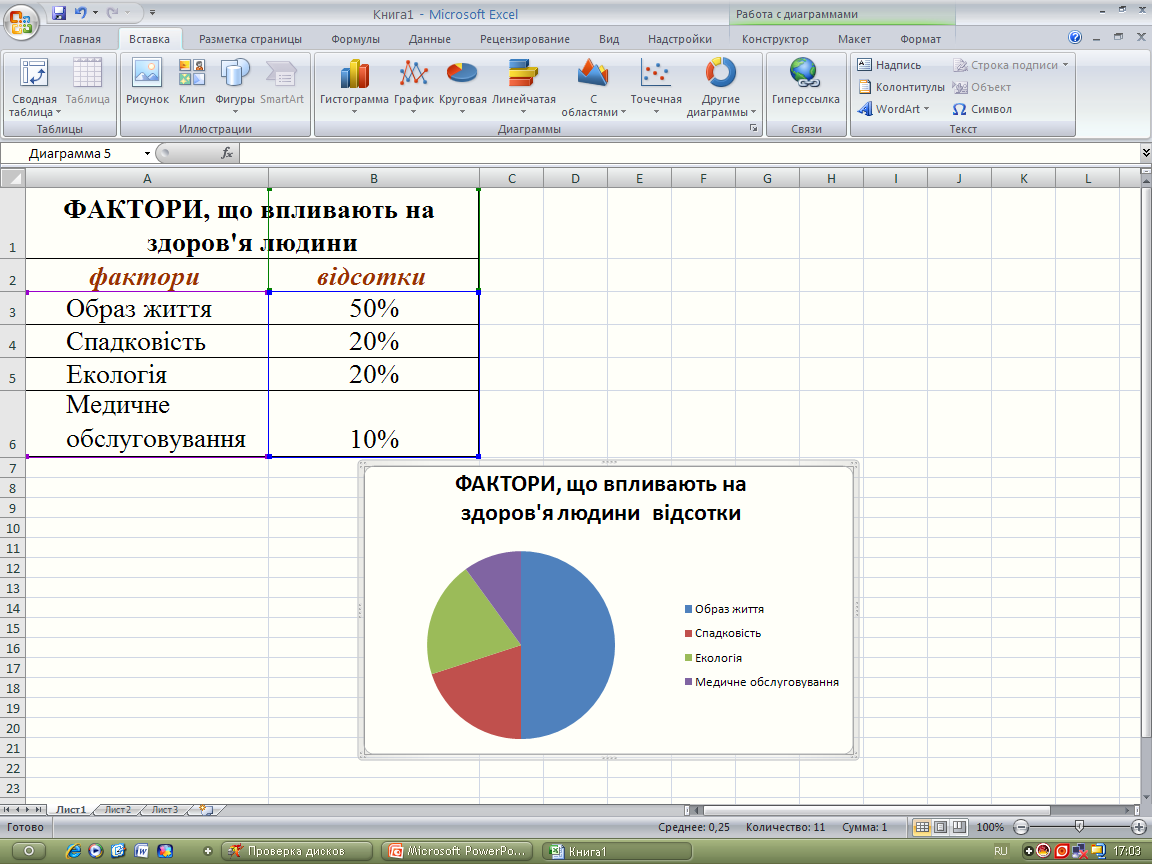 Діаграма містить такі елементи
область діаграми
назва діаграми
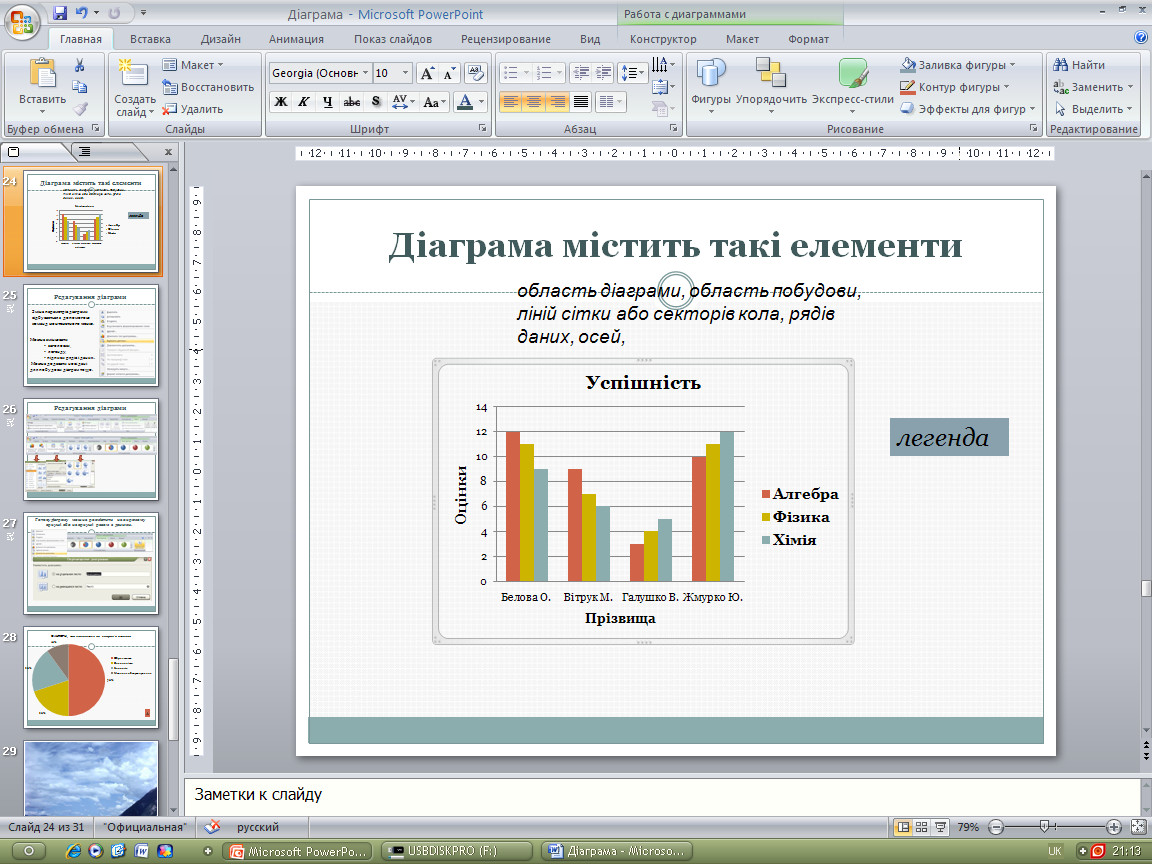 Лінії сітки
осі діаграми
легенда
назви осей діаграми
Редагування діаграми
Зміна параметрів діаграми відбувається з допомогою команд контекстного меню.
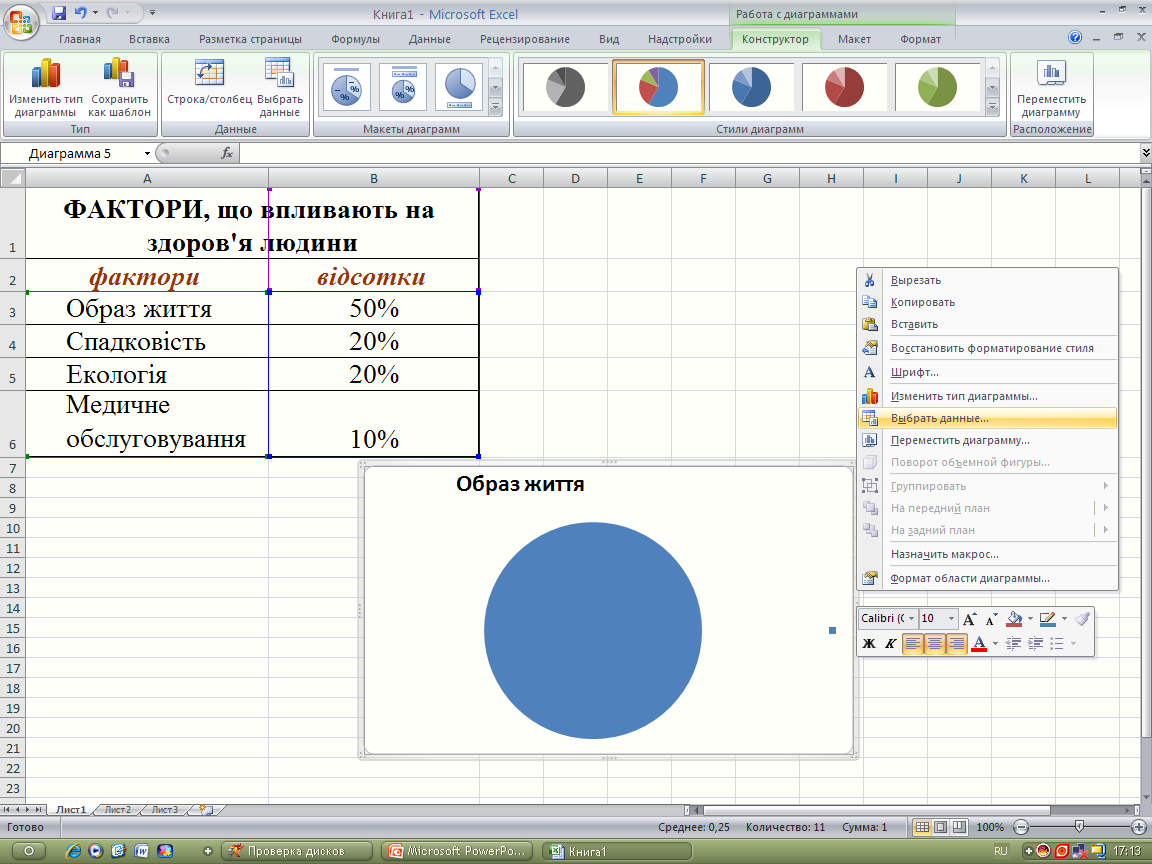 Можна змінювати
  заголовки, 
  легенду, 
 підписи рядів і даних.
 Можна додавати нові дані для побудови діаграм тощо.
Редагування діаграми
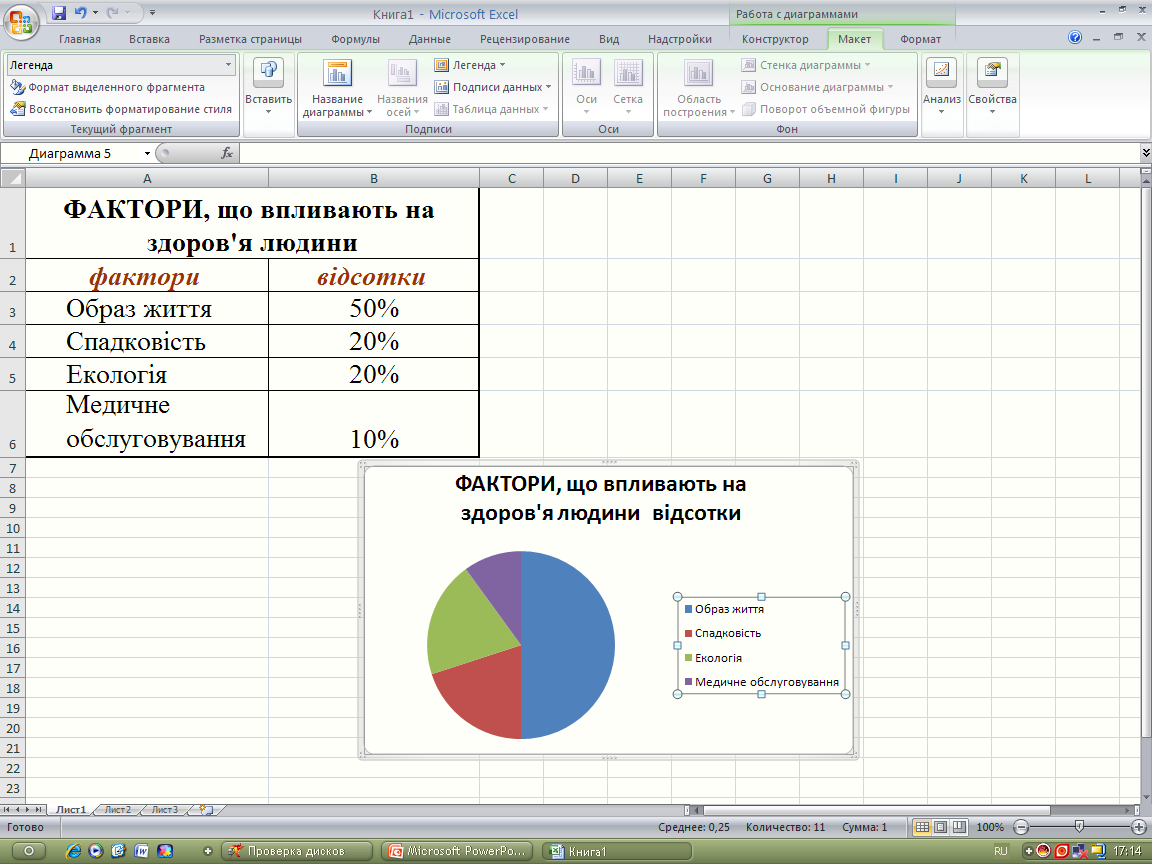 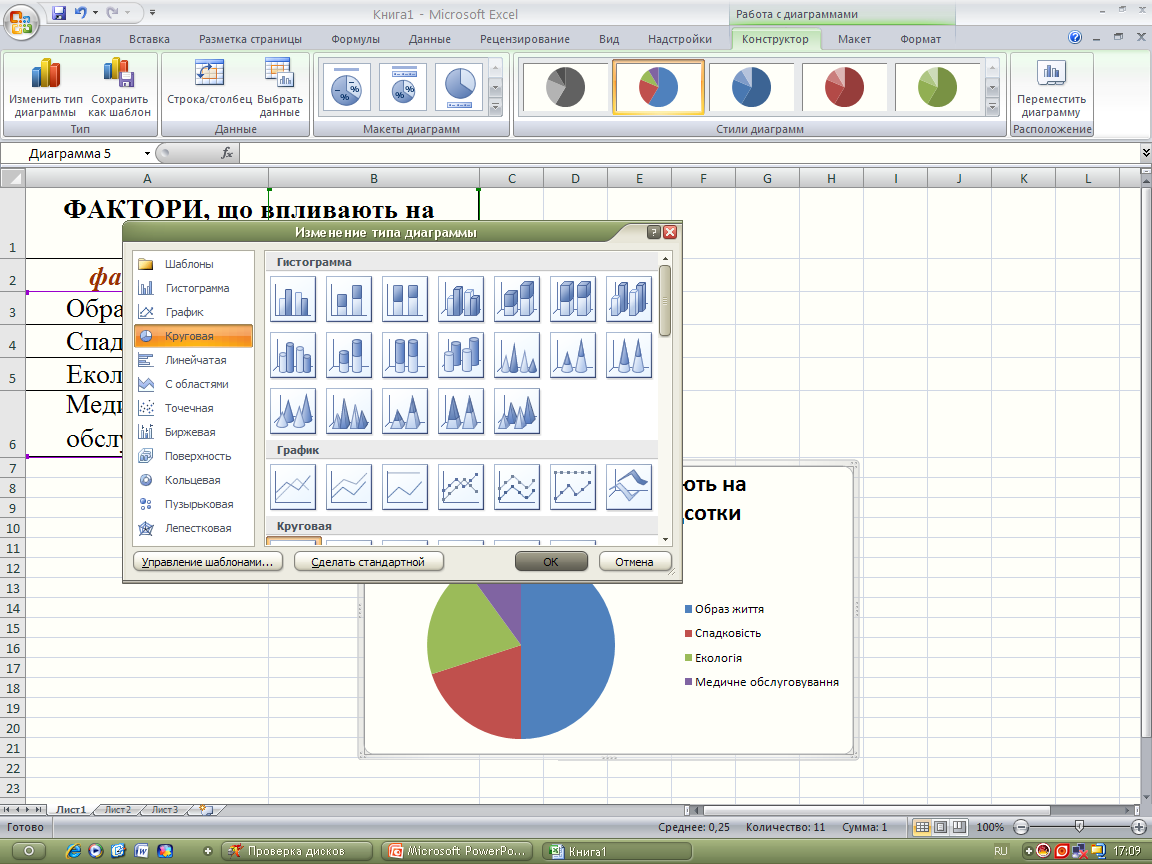 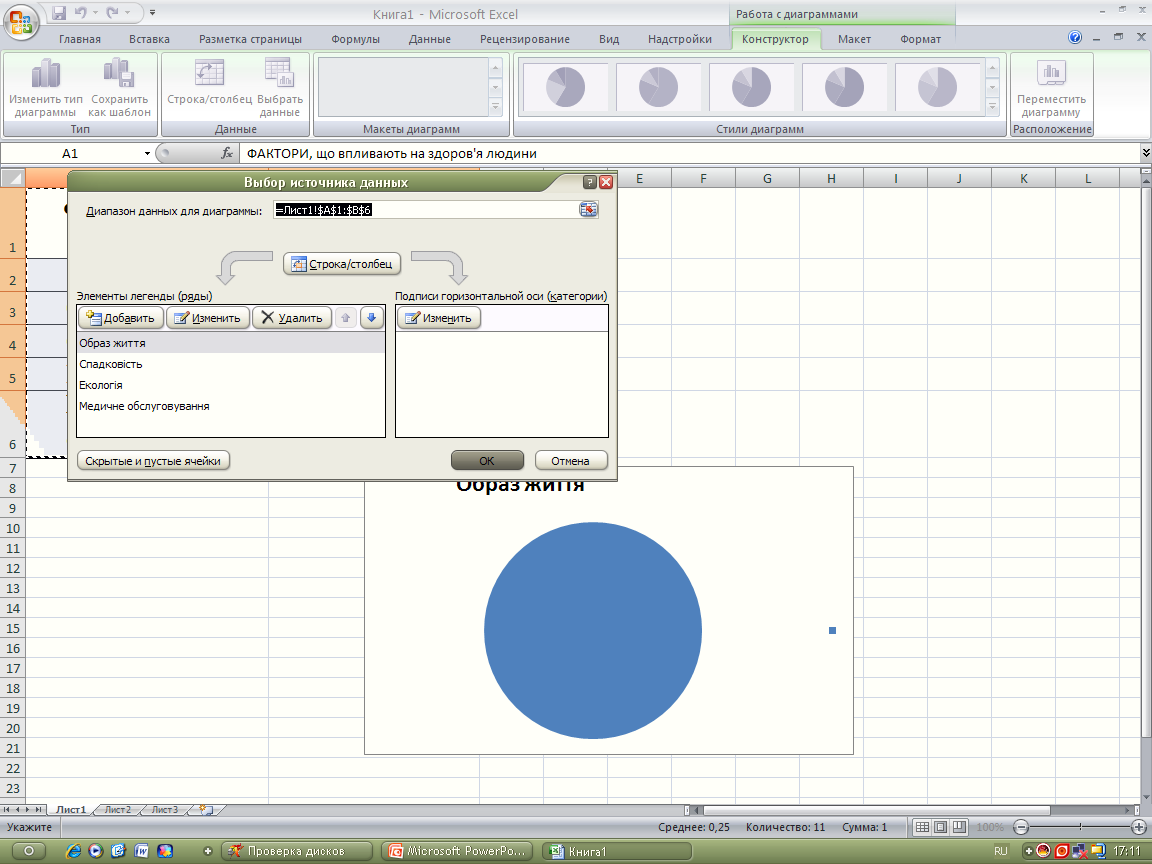 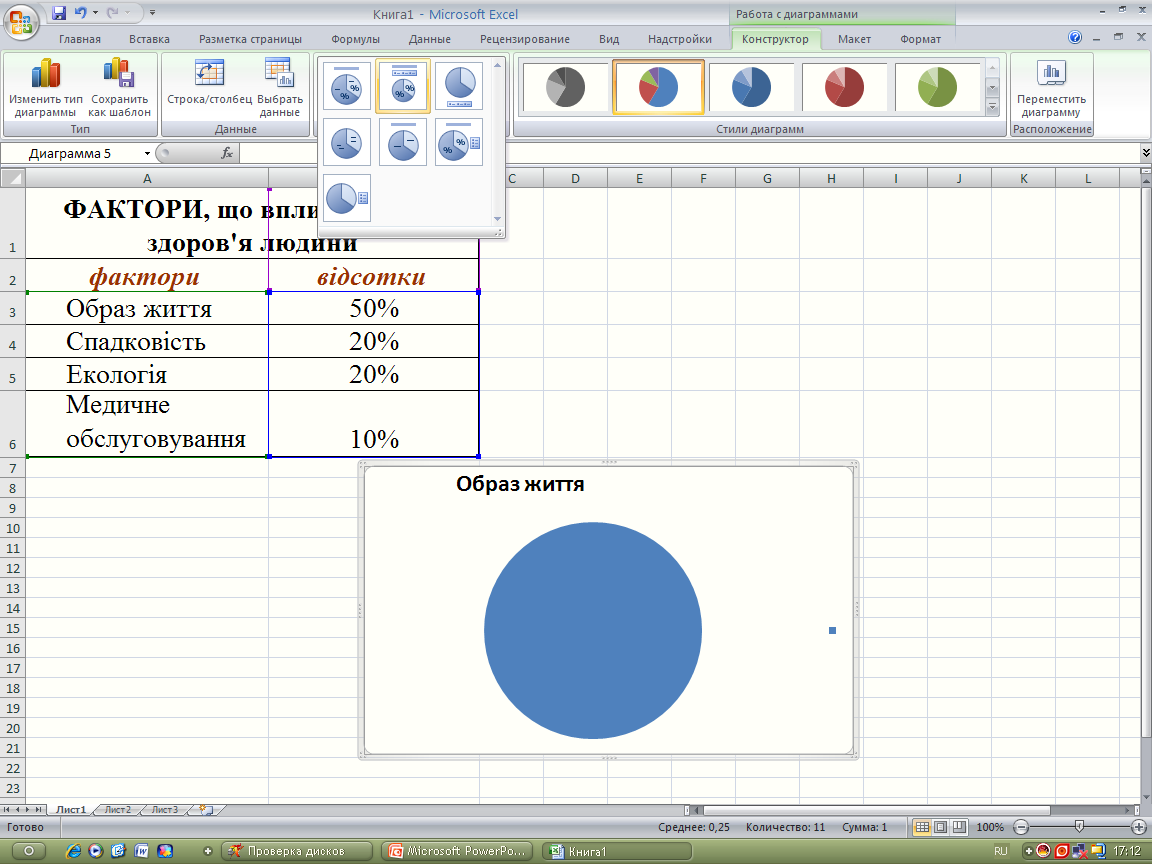 Готову діаграму можна розмістити на окремому аркуші або на аркуші разом з даними.
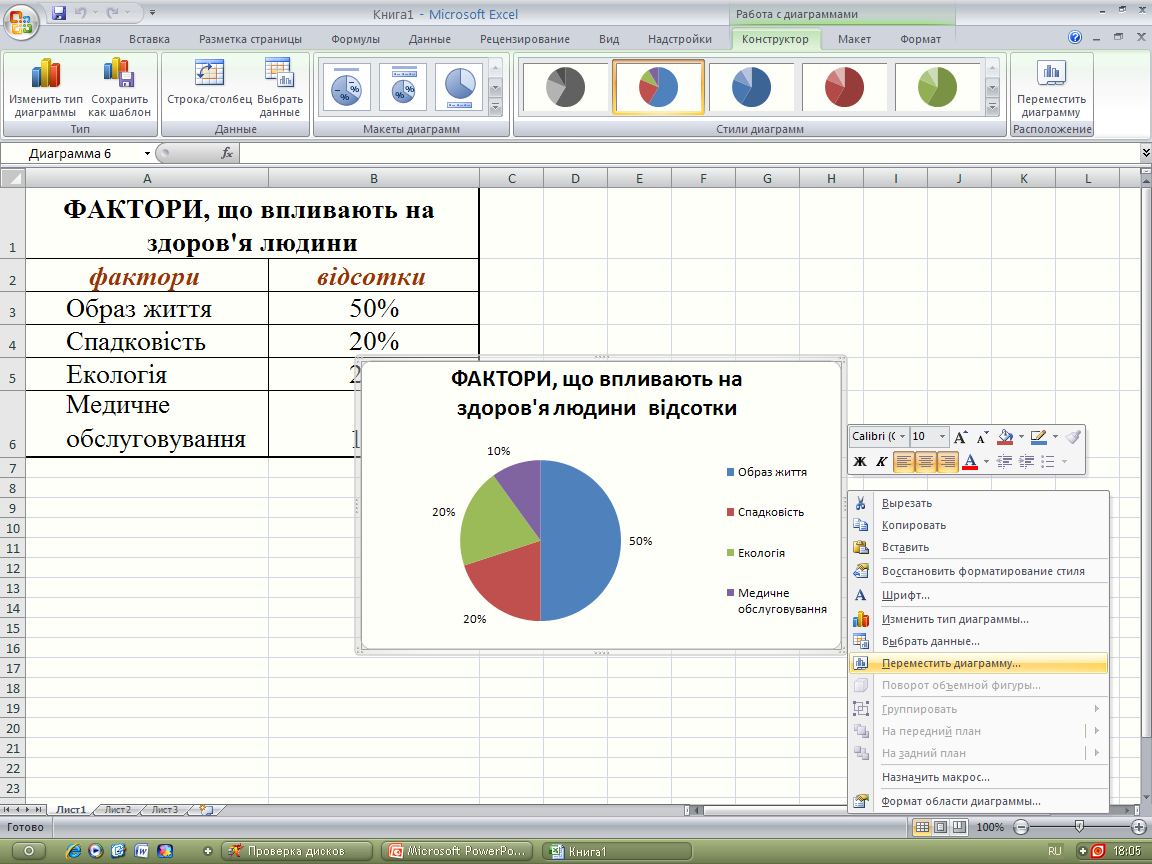 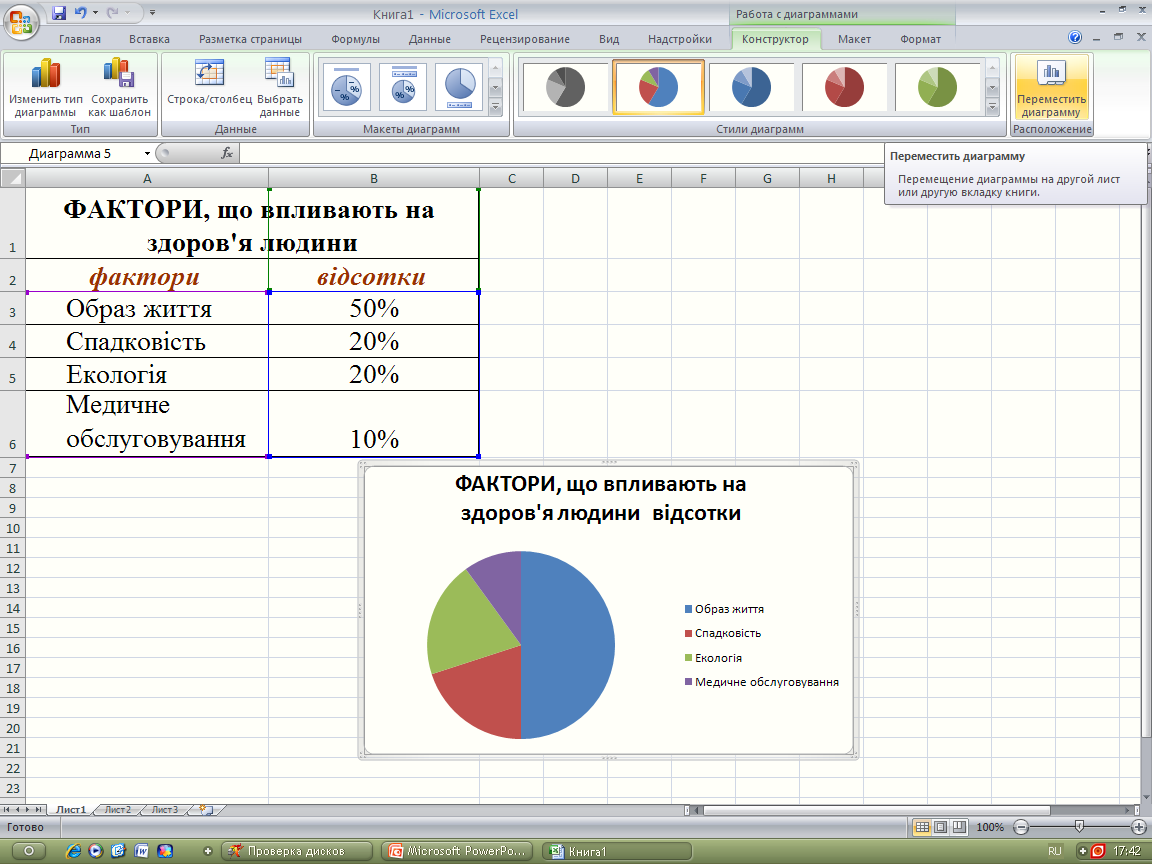 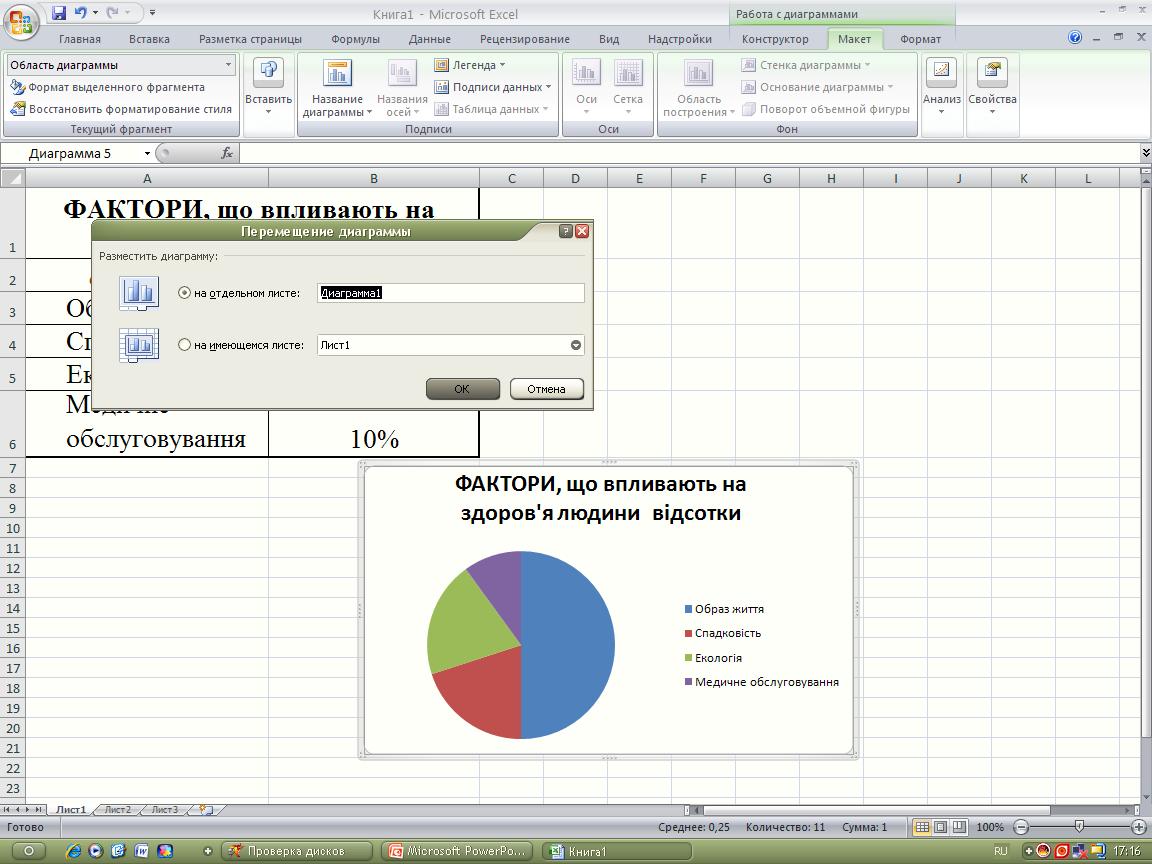 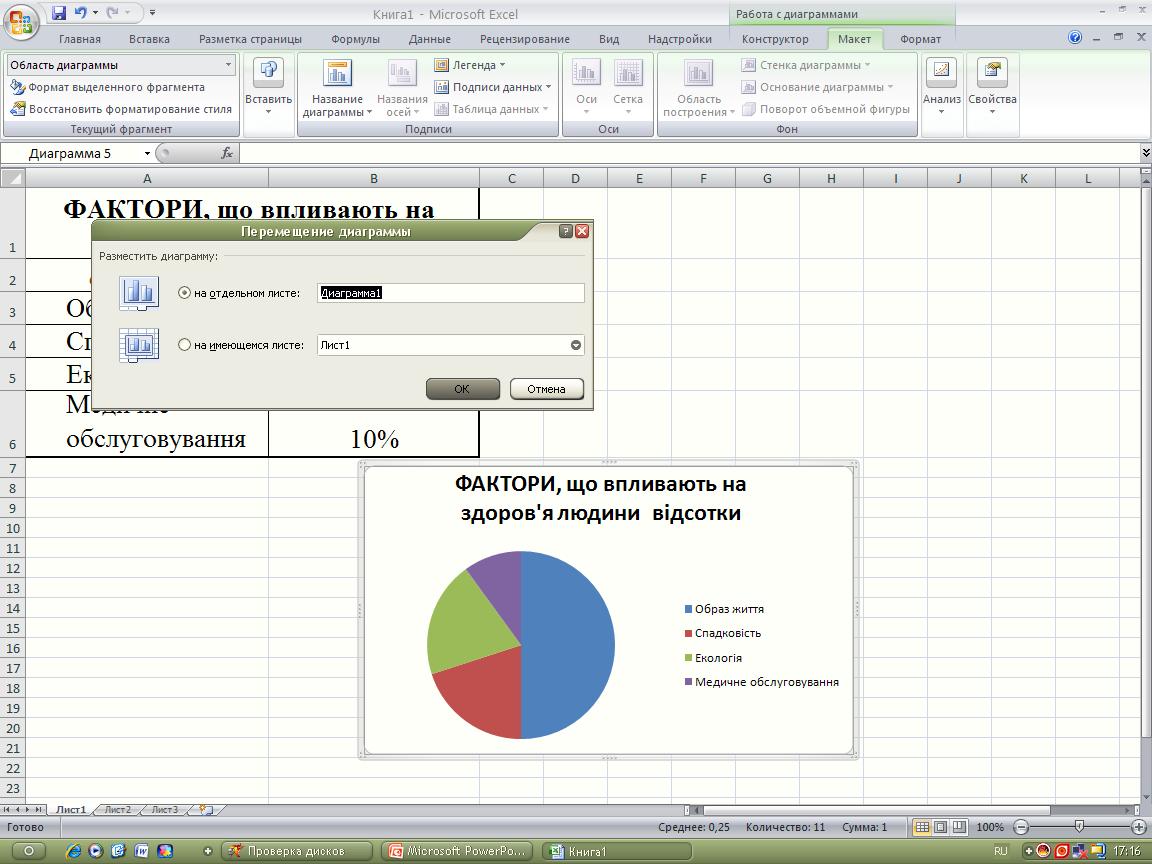